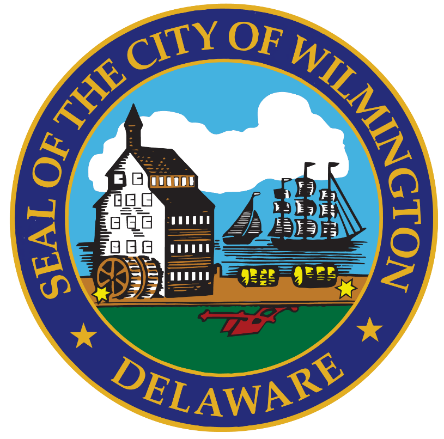 Community Development and Urban Planning CommitteeNovember 14, 2024Sub. No. 1 to Ord. 24-053 (Rev. #1)perRecommendations of CPC Res. 8-24 (As Amended)
Substitute No. 1 to Ordinance 24-053 
(Rev. # 1) 

A Proposal to Regulate  Recreational Marijuana Uses in the City in accordance with State Enabling Legislation
State Legislation
State of Delaware House Bill No. 1 
Enacted in April 2023 to legalize marijuana for personal use by adults 21 and over, and established “personal use quantity” of 1 ounce or less  
Restricted from being consumed in public or in moving vehicles 
Permits employers to enforce zero tolerance policies 
Marijuana cannot be sold, grown or manufactured unless done so as a state-licensed business
State of Delaware House Bill No. 2
Enacted April 2023;  effective August 2023
Regulates and taxes marijuana for recreational use
Created a framework for production, manufacture, and sales in a legal recreational marijuana industry
Created the State Office of the Marijuana Commissioner.
Authorized 125 statewide business licenses for the 4 types of uses
October 1st CPC Special Meeting: Regulating Marijuana Uses
Identified Zoning Districts where the four licensed marijuana uses could locate.

Established Buffer Zones within which the four types of licensed marijuana operations would NOT be permitted 

1. Original Proposal: “Marijuana buffer zone” of 100 feet shall be established between each of the four licensed marijuana uses and 1) residential zones, and 2) K - 12 public and private schools

2. CPC Recommendation: “Marijuana buffer zone” increased from 100 feet to 300 feet
City Council Action
October 3, 2024, City Council Meeting
Introduction, 1st & 2nd reading of Ordinance 24-053 
Sponsor Council Member Maria Cabrera referred the matter back to CPC for reconsideration
Ordinance 24-053 also referred to Council’s CDUP Committee and scheduled for a public hearing

Planning Commission Special Meeting #2 held on October 22nd to review the request
October 22nd CPC Special Meeting Results
The Planning Commission approved a motion to amend their recommendation in Resolution 8-24 as follows: 

1) Reduce the 300 feet buffer zone recommendation back to 100 feet

2) Increase state’s requirement of a 1200 feet distance between the same marijuana license types to a distance of 2600 feet when located within City boundaries

3) Classify marijuana retail shops as uses requiring zoning board of adjustment approval as special exceptions within the C-2 Secondary Business Centers and C-2A Secondary Office Centers zoning districts. In other words, these uses would not be permitted in C-2 and C-2A as a matter of right.
Current Recommendations (Zoning)
100 Feet
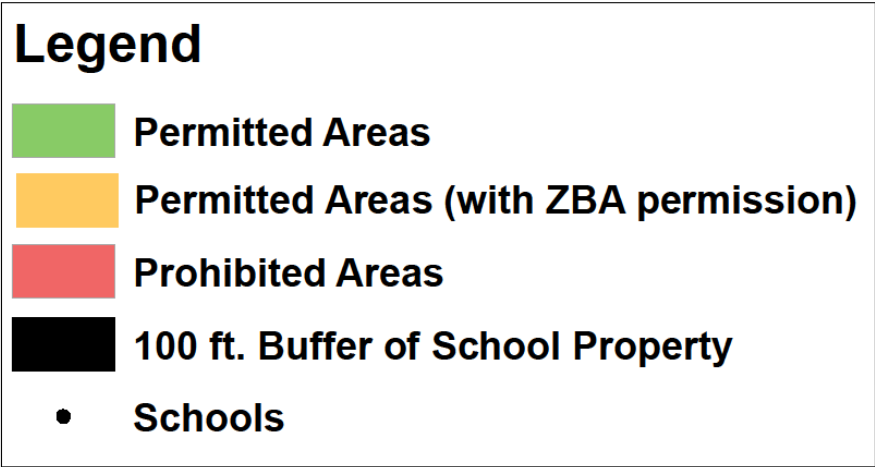 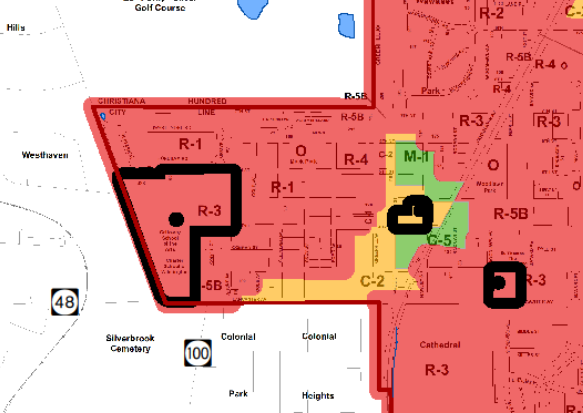 2600’ Spacing Requirement
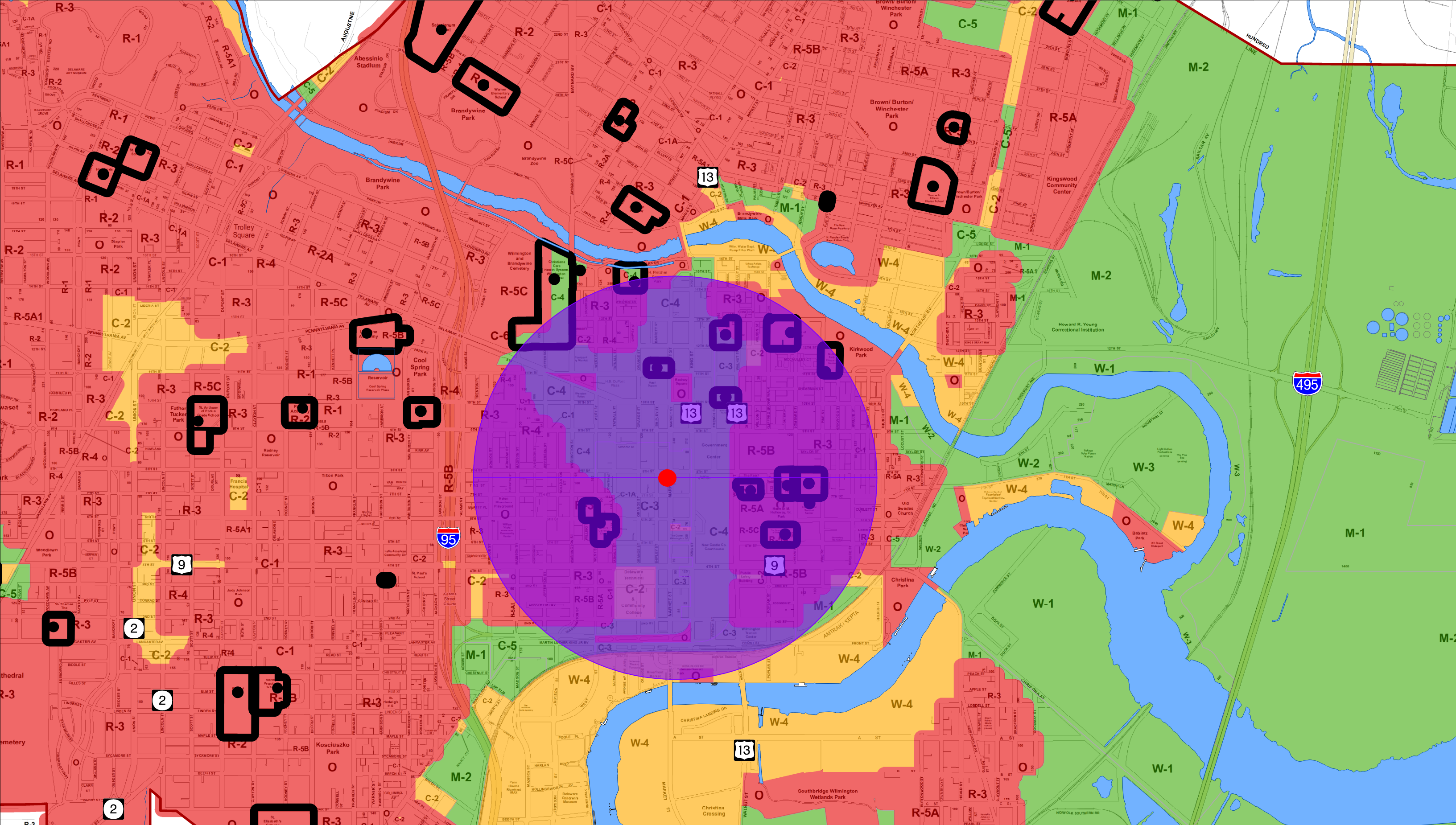 2600 feet
Review of Regulations
Regardless of Actual Buffer Distance:

No licensed marijuana operations permitted in residential districts
Buffers will exist between each licensed marijuana type and 1) residential boundaries and 2) K - 12 public and private schools
Neighborhood commercial districts will not permit marijuana uses
Marijuana consumption will not be permitted in public spaces, including parks
At the state level, licensed operations of the same type (e.g., retail to retail) must be 1200 feet apart (2600 feet within City limits with CPC amendment)
Driving under the influence remains illegal
The State defines specific hours of operation for retail sales
Questions/Comments
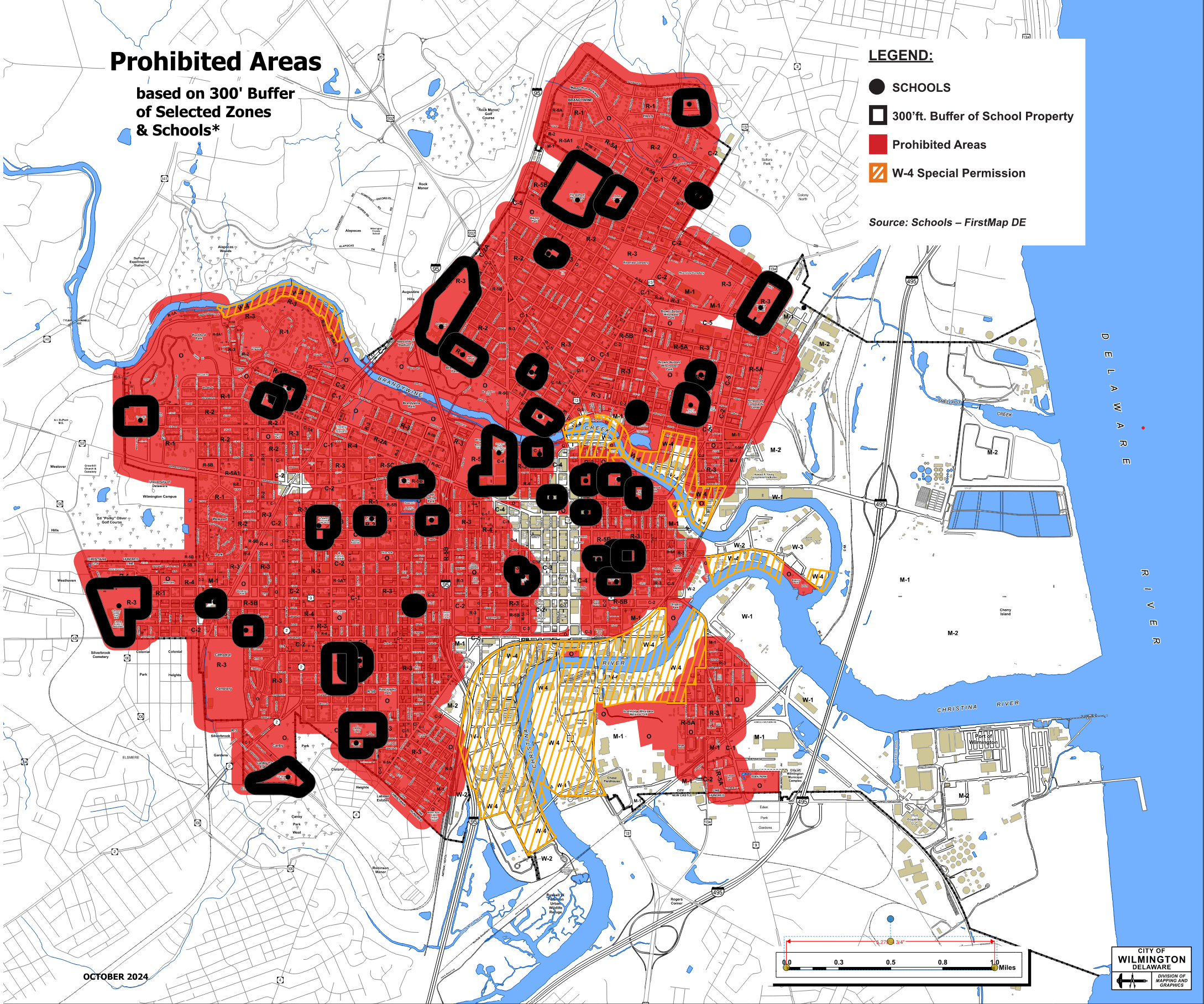 300 feet
“Do Nothing”
State 1200’ Distance Requirement Imposed on 100’ Buffer Map
(Hypothetical Scenarios)
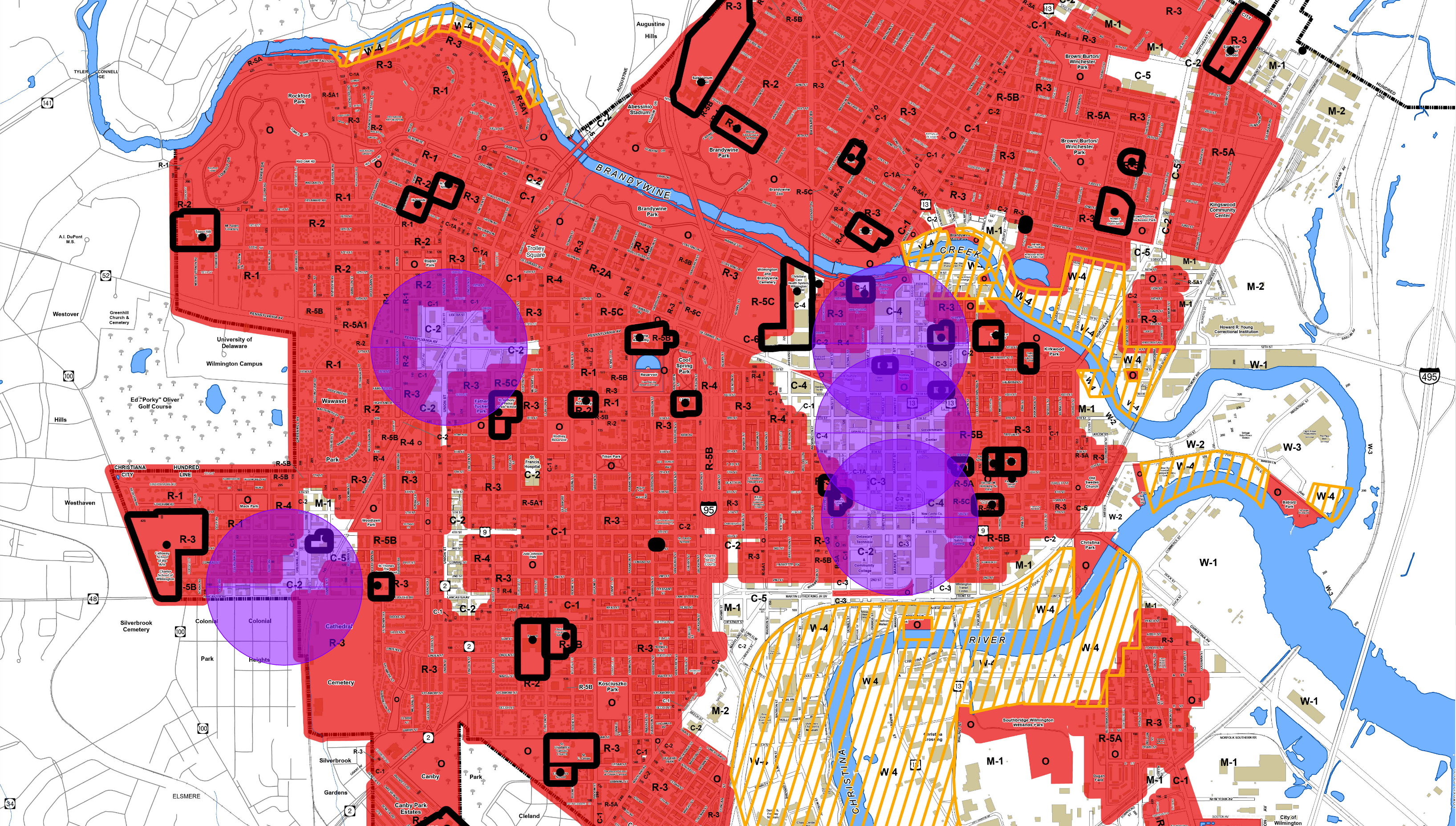 State 1200’ Distance Requirement Imposed on 300’ Buffer Map
(Hypothetical Scenarios)
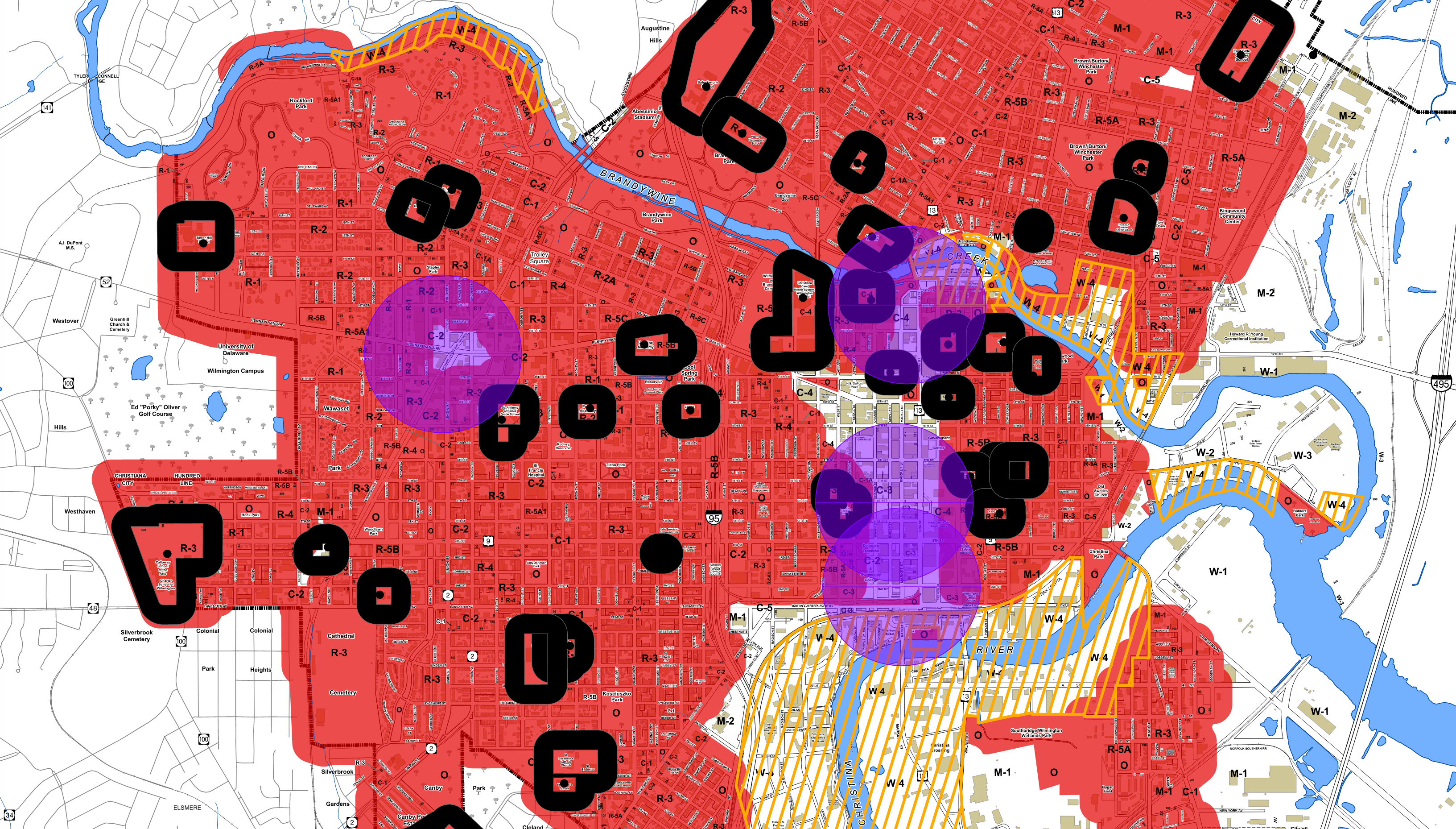 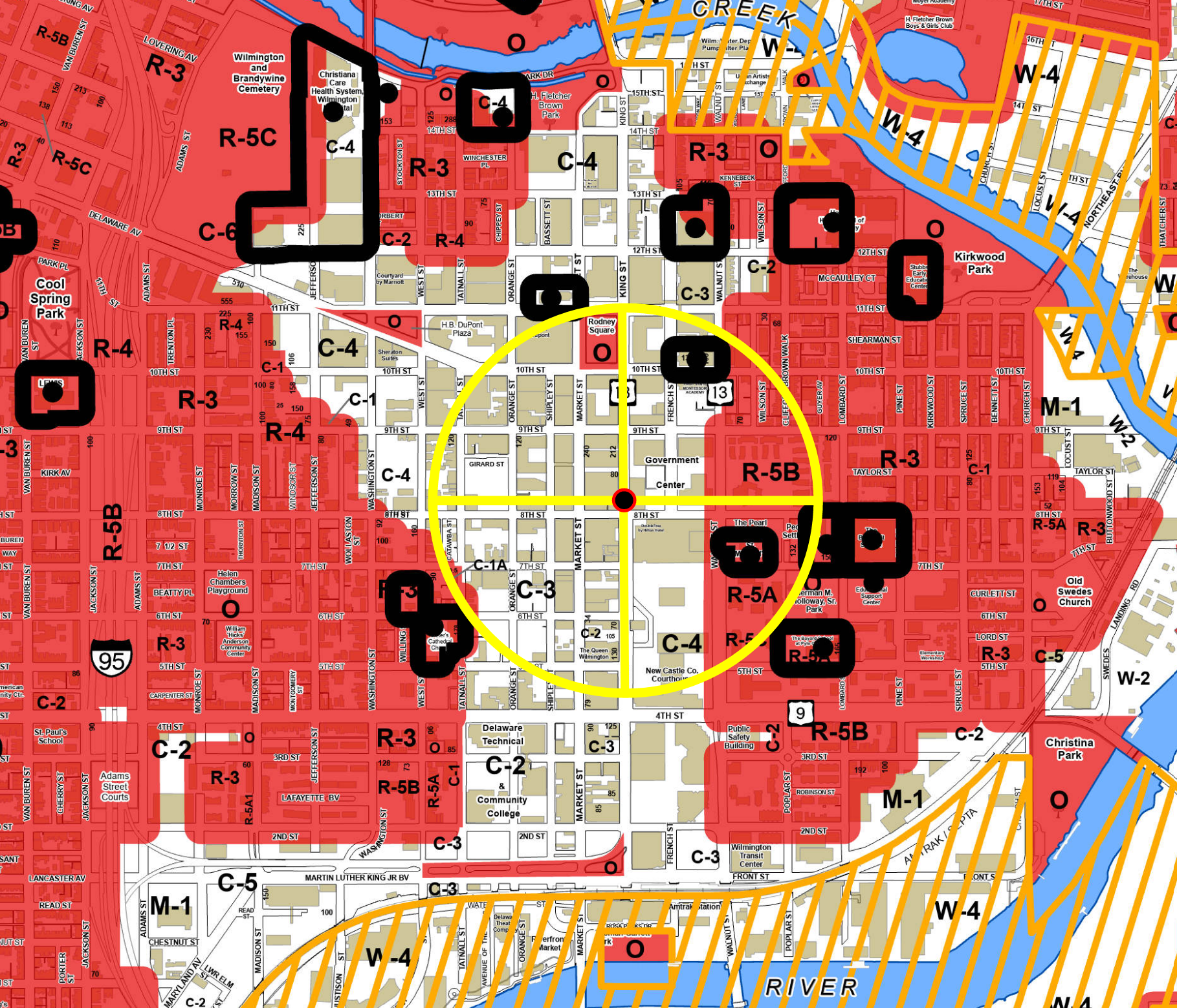 State 1200’ Distance Requirement 
Imposed on 100’ Buffer Map
(Hypothetical Scenario - Location 
at 8th & Market)
State of Delaware House Bill No. 2
Authorized 125 statewide business licenses for 4 types of uses:
Operations Similar to Alcohol Sales
Marijuana sales will operate similarly to alcohol sales. 
At the state level:
applicable 15% state sales tax 
defined hours of operation
fines and penalties for the sale to underage individuals 
Prohibited from being sold in establishments licensed to sell alcohol.
Sales regulations enforced by the Delaware Division of Alcohol and Tobacco Enforcement.  
Operation of a vehicle under the influence of marijuana will have the same penalties as drunk driving.
5